مادة الجغرافيا
الصف الأول الثانوي
World’s teacher day
الجغرافيا
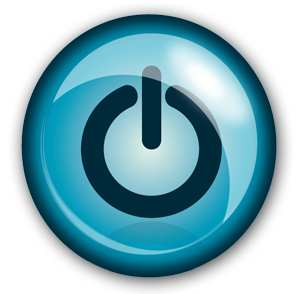 المحتوي
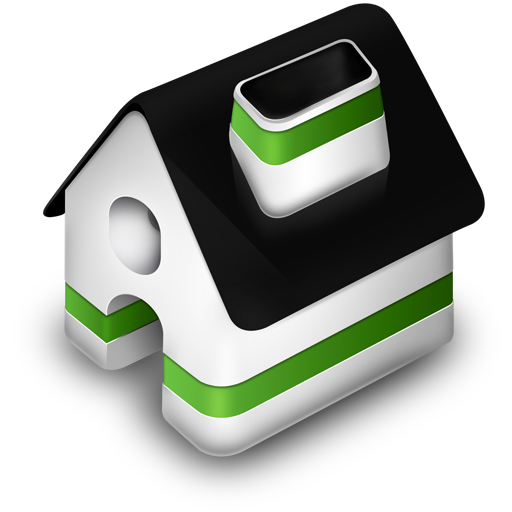 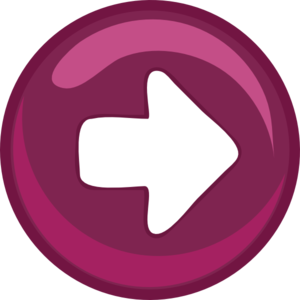 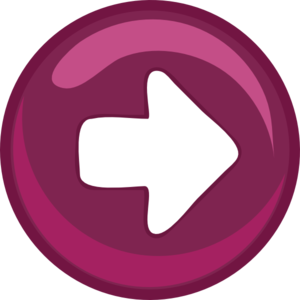 الوحدة الثالثة: (سكان مصر)
الدرس الأول: نمو وتركيب السكان.
الدرس الثاني: توزيع السكان والكثافة السكانية.
الدرس الثالث: المشكلات السكانية والاجتماعية.
الوحدة الرابعة: (الأنشطة الاقتصادية في مصر)
الدرس الأول: النشاط الزراعي في مصر.
الدرس الثاني: النشاط التعديني في مصر.
الدرس الثالث: النقل والتجارة في مصر.
الدرس الرابع: السياحة في مصر.
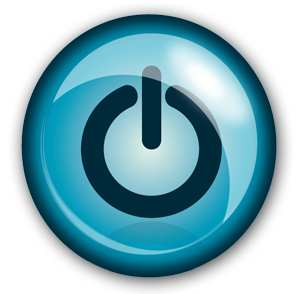 الوحدة الثالث
الدرس الأول
نمو وتركيب السكان
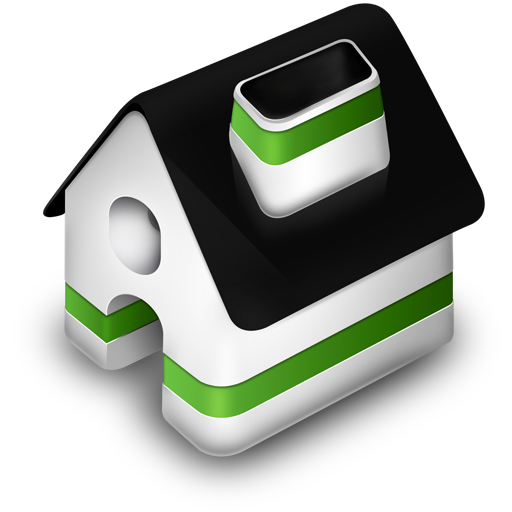 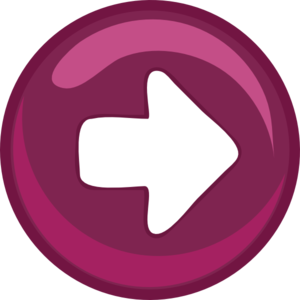 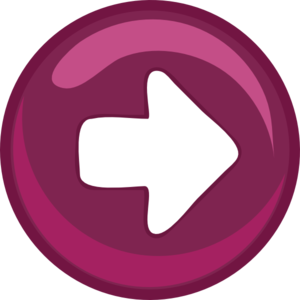 نمو وتركيب السكانمصادر البيانات السكانية
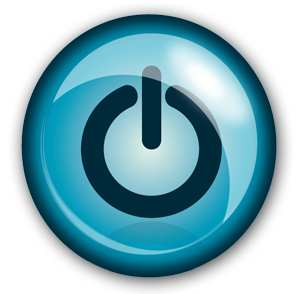 حصر شامل للمعلومات المرتبطة بالسكان.
من حيث الاعداد والتوزيع والأوضاع الاقتصادية والاجتماعية.
لابد ان يكون في منطقة معينة وفترة زمنية محددة.
مصر من اقدم الدول الافريقية والعربية في الإحصاء.
التعداد السكاني
تسجيل المواليد والوفيات وحالات الطلاق.
بدأت سنة 1901.
الإحصاءات الحيوية
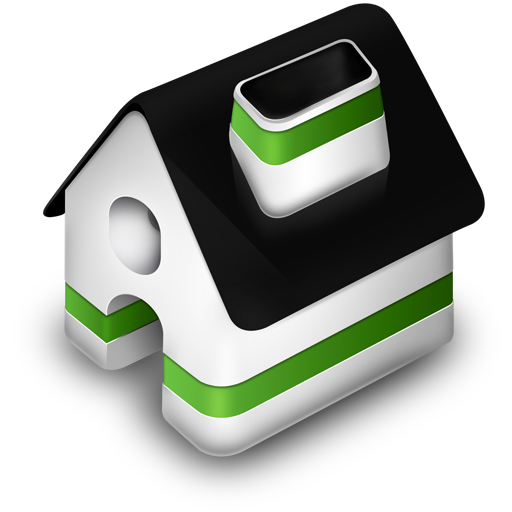 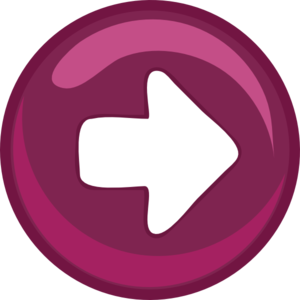 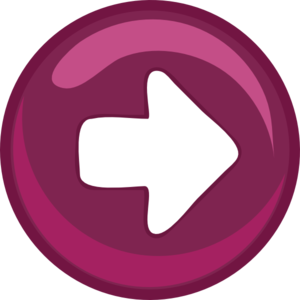 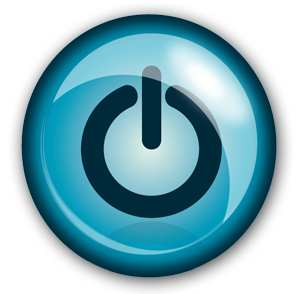 أسباب الزيادة السكانية
الزيادة الغير طبيعيـــــــة
الزيــــادة الطبيعية
زيادة عدد السكان نتيجة الهجرة.
الفرق بين المواليد و الوفيات.
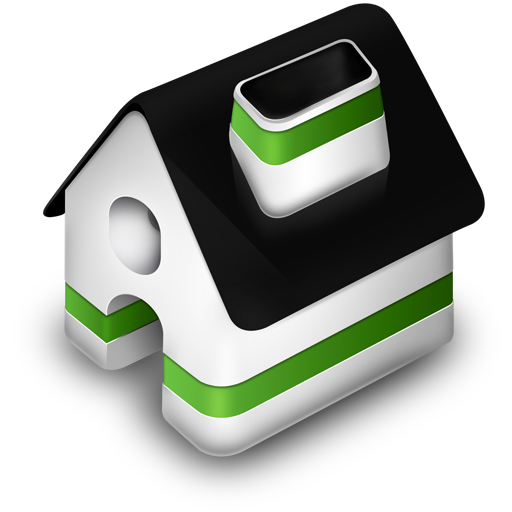 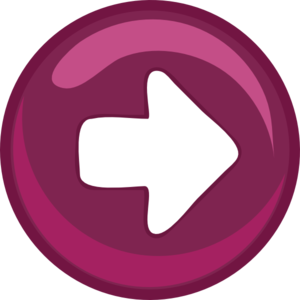 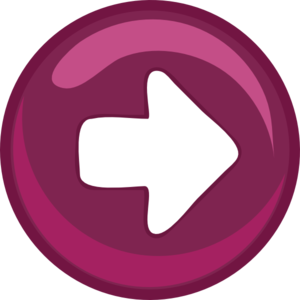 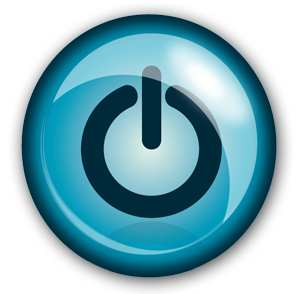 الزيادة الغير طبيعية
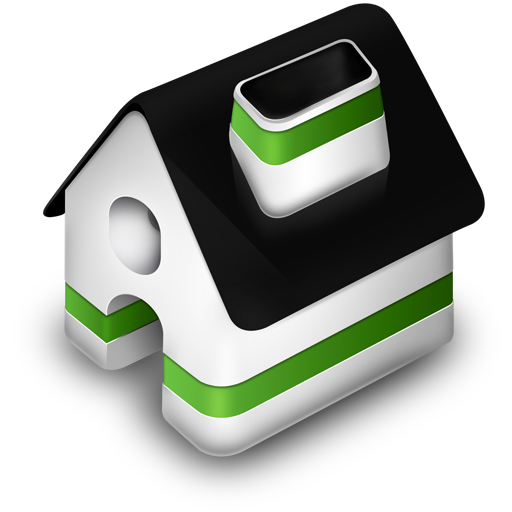 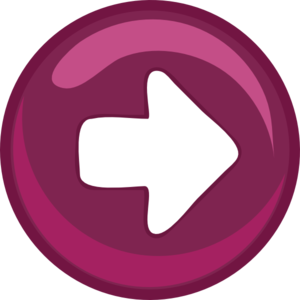 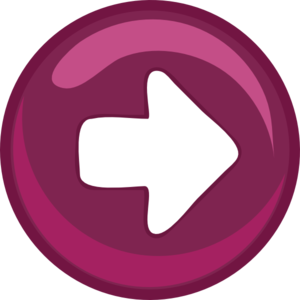 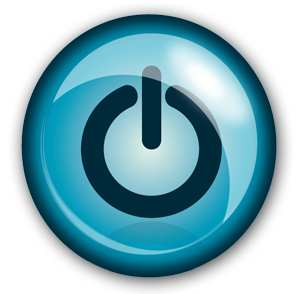 عوامل الهجرة الداخلية
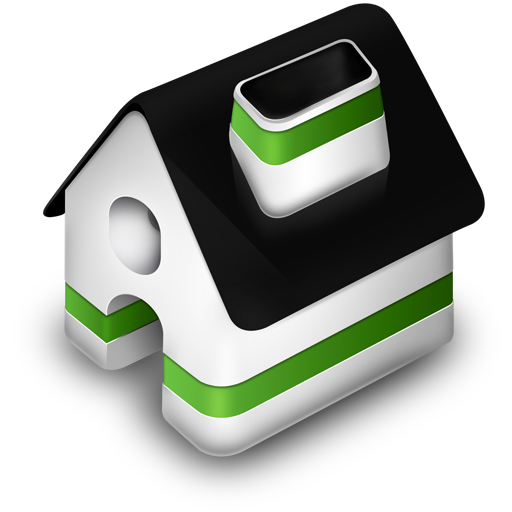 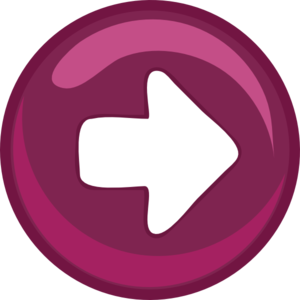 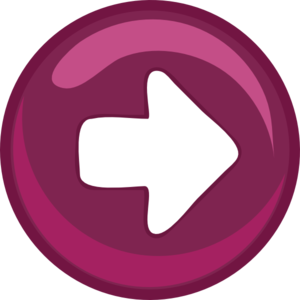 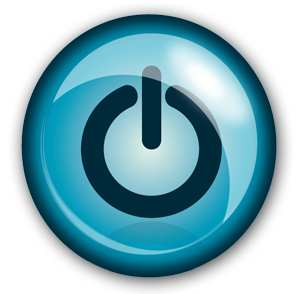 المحافظات الجاذبة والطاردة للسكان
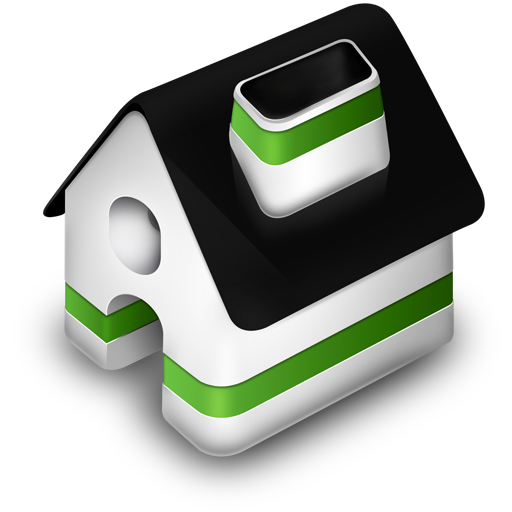 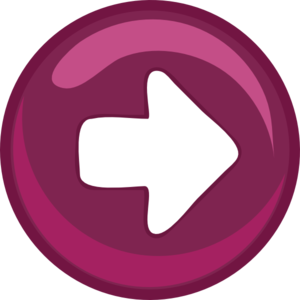 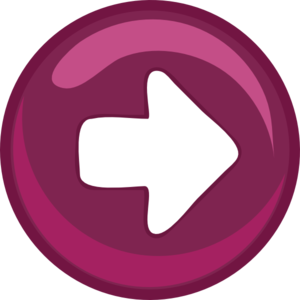 أسباب الهجرة الداخلية
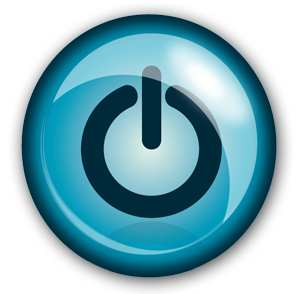 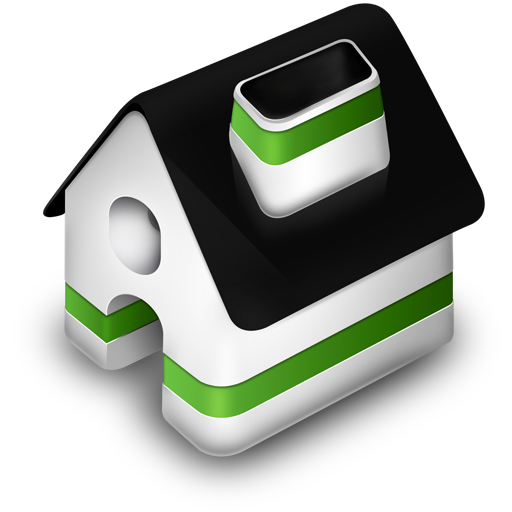 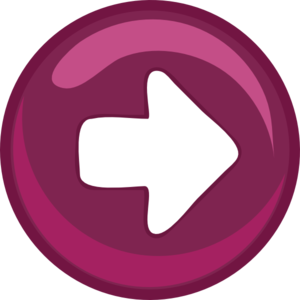 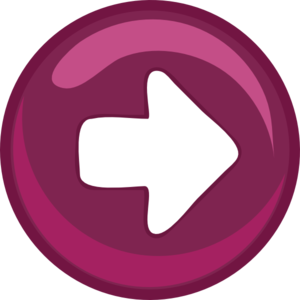 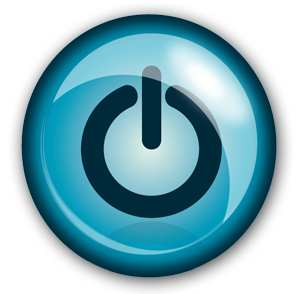 التركيب السكاني
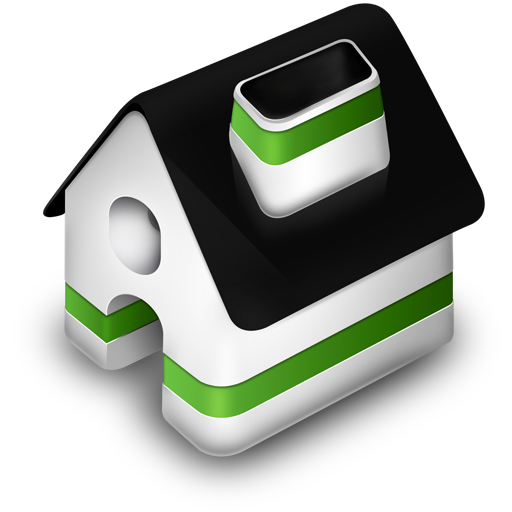 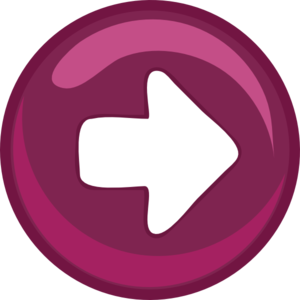 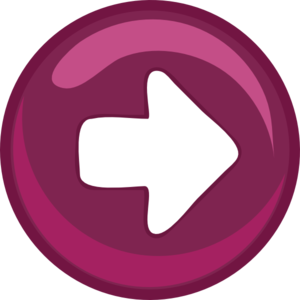 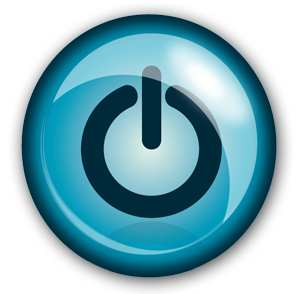 الهرم السكاني
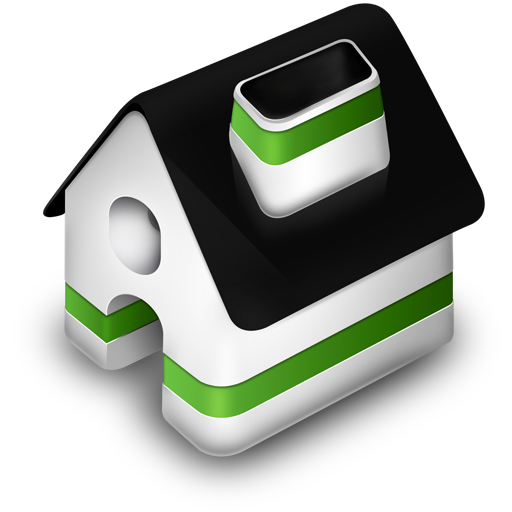 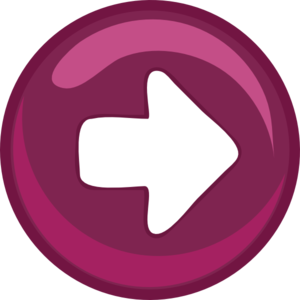 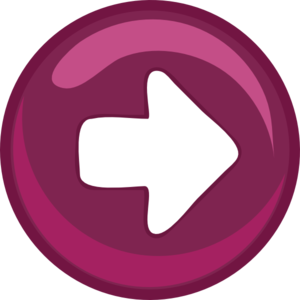 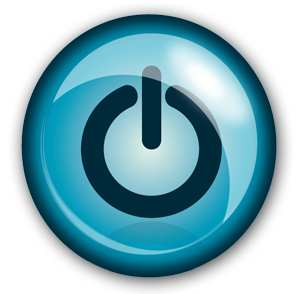 التقويم
تحدث عن التركيب السكانى؟
01
ما هى المحافظات الجازبه للسكان ؟
02
ما هى اسباب الهجره الداخليه؟
03
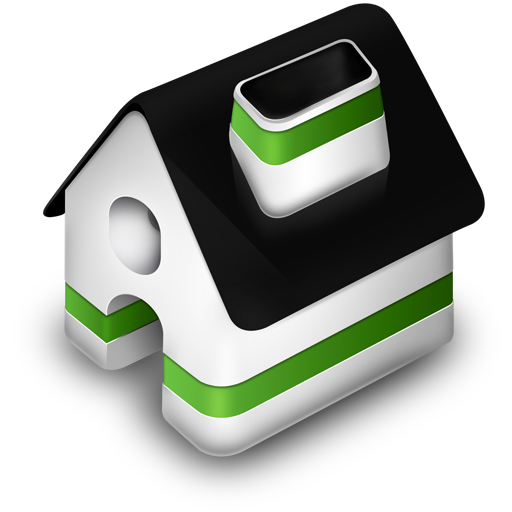 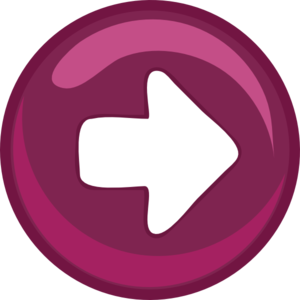 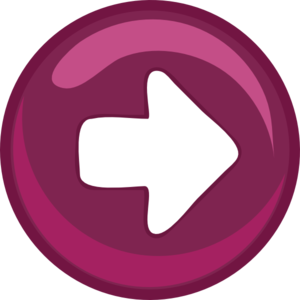 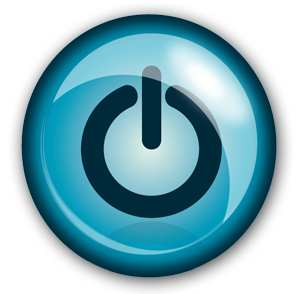 يمكنك من خلال هذا QR مشاهدة شرح الدرس كامل
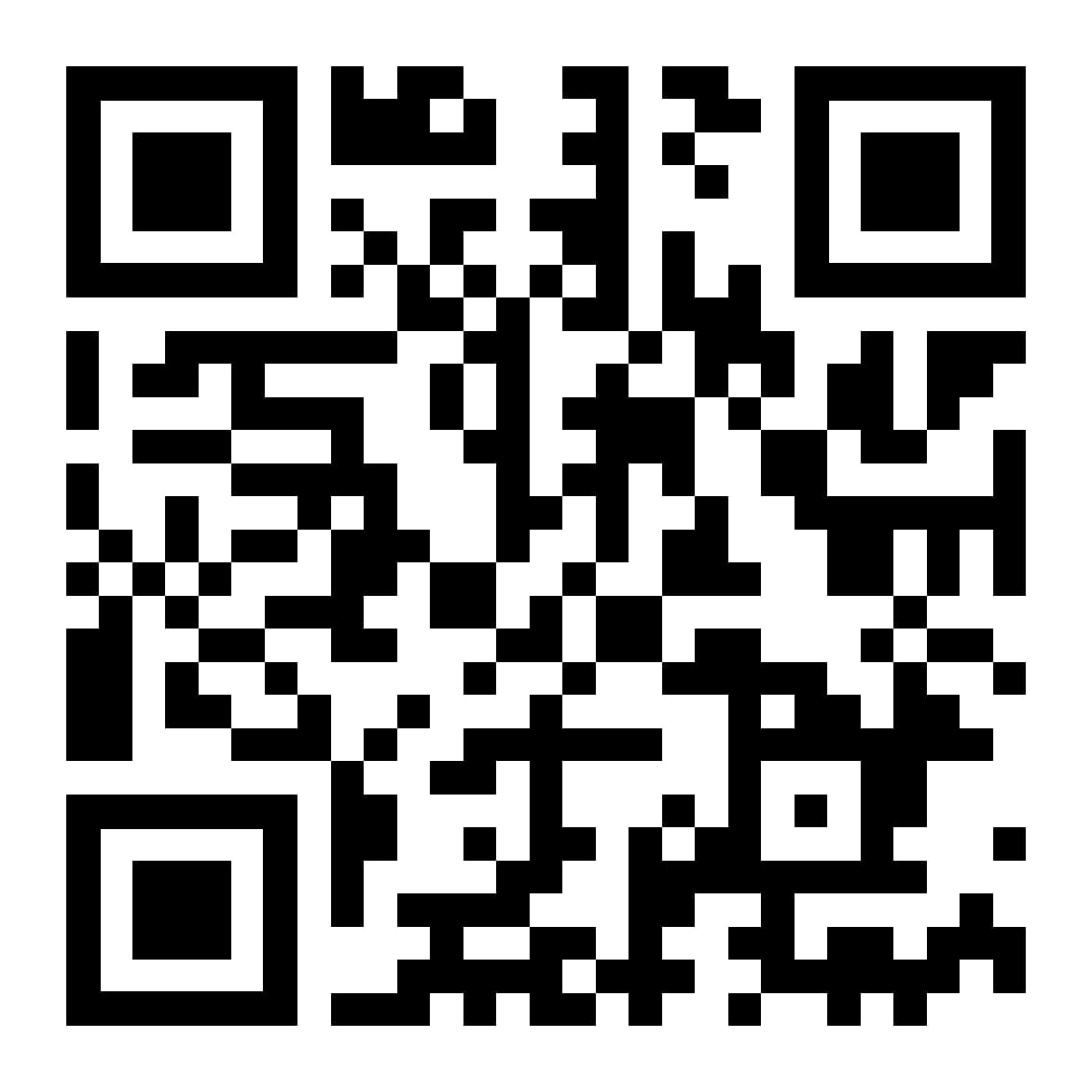 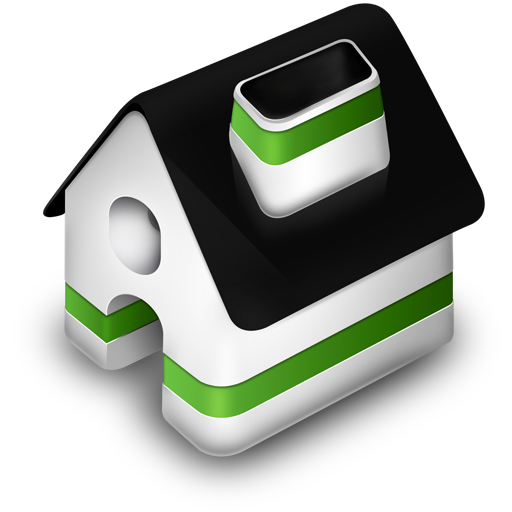 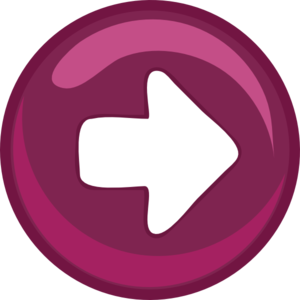 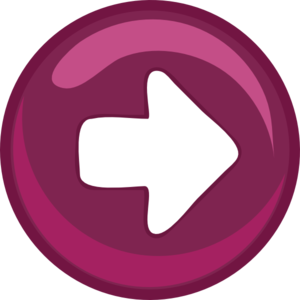